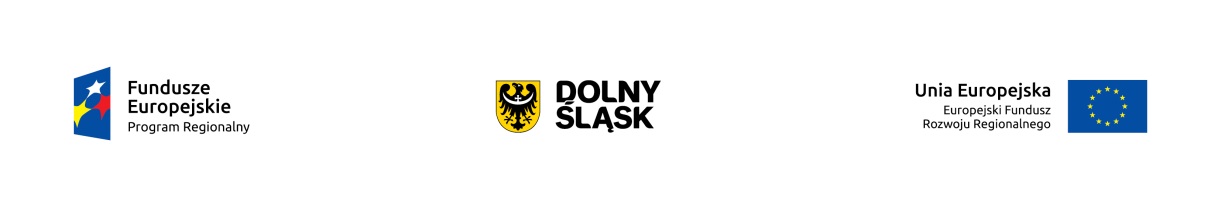 Podstawowe założenia konkursu w ramach Działania 6.1 Inwestycje w infrastrukturę społeczną RPO WD 2014-2020
6.1.C Budowa, remont, przebudowa, rozbudowa, wyposażenie, modernizacja oraz adaptacja infrastruktury prowadzonej przez podmioty opieki nad dziećmi do 3 roku życia (np. żłobki, kluby malucha)
Wrocław, 20.04.2016 r.
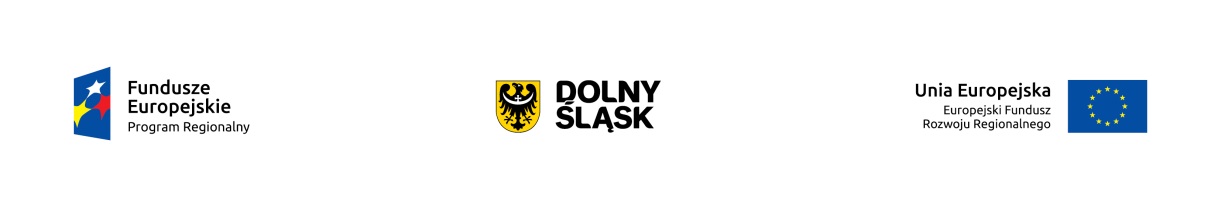 Regionalny Program Operacyjny Województwa Dolnośląskiego 2014-2020

Oś priorytetowa 6 Infrastruktura spójności społecznej

      Działanie 6.1 Inwestycje w infrastrukturę społeczną

Budowa, remont, przebudowa, rozbudowa, wyposażenie, modernizacja oraz adaptacja infrastruktury prowadzonej przez podmioty opieki nad dziećmi do 3 roku życia 
(np. żłobki, kluby malucha)
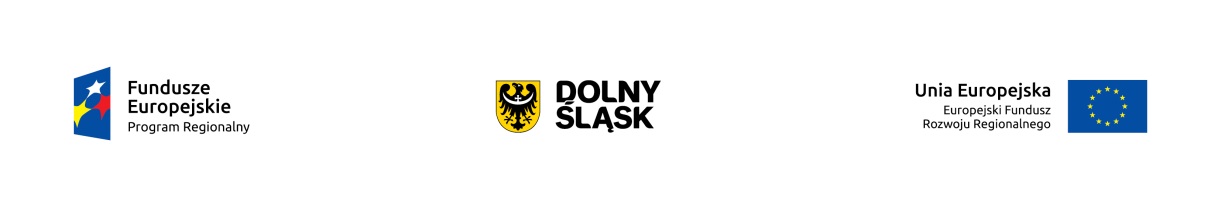 Nabór w trybie konkursowym z dnia 31 marca 2016 r. 

ogłoszony przez Instytucję Zarządzającą Regionalnym Programem Operacyjnym Województwa Dolnośląskiego 2014-2020 (Zarząd Województwa Dolnośląskiego): 
	Poddziałanie 6.1.1 Inwestycje w infrastrukturę społeczną – konkursy horyzontalne – nabór na OSI 
	Nr naboru: RPDS.06.01.01-IZ.00-02-100/16
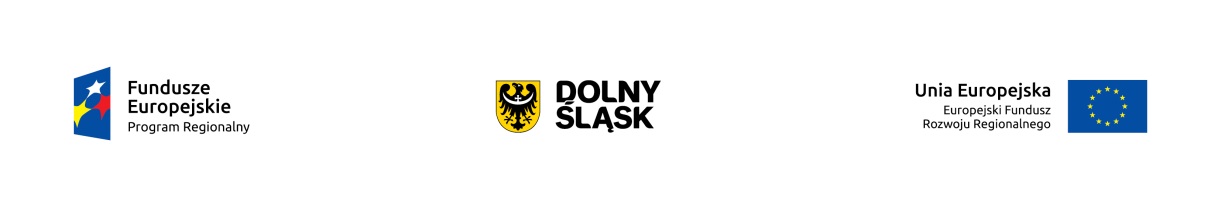 ogłoszony przez Instytucję Zarządzającą RPO WD 2014-2020 (Zarząd Województwa Dolnośląskiego) i Gminę Wrocław pełniącą funkcję Instytucji Pośredniczącej RPO WD 2014-2020 w ramach instrumentu Zintegrowane Inwestycje Terytorialne Wrocławskiego Obszaru Funkcjonalnego (ZIT WrOF) : 
	Poddziałanie 6.1.2 Inwestycje w infrastrukturę społeczną – ZIT WROF 
	Nr naboru: RPDS.06.01.02-IZ.00-02-101/16
4
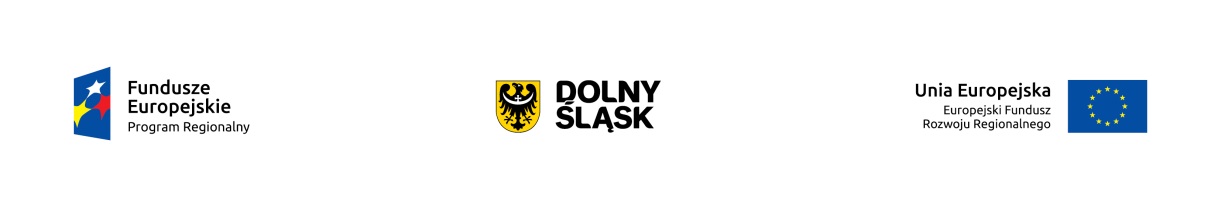 ogłoszony przez Instytucję Zarządzającą RPO WD 2014-2020 (Zarząd Województwa Dolnośląskiego) i Miasto Jelenia Góra pełniące funkcję Instytucji Pośredniczącej RPO WD 2014-2020 w ramach instrumentu Zintegrowane Inwestycje Terytorialne Aglomeracji Jeleniogórskiej (ZIT AJ):
	Poddziałanie 6.1.3 Inwestycje w infrastrukturę społeczną – ZIT AJ 
	Nr naboru: RPDS.06.01.03-IZ.00-02-102/16
5
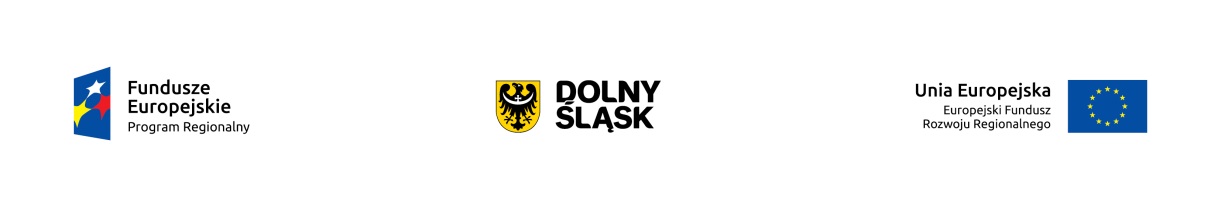 Nabór w trybie konkursowym ukierunkowany na Obszary Strategicznej Interwencji:
W ramach naboru aplikować mogą Wnioskodawcy, których projekty zlokalizowane są w całości na obszarze danego OSI:
Zachodni Obszar Interwencji (ZOI), w skład którego wchodzą gminy: miejskie – Bolesławiec, Lubań, Świeradów-Zdrój, Zawidów, Zgorzelec; wiejskie – Bolesławiec, Gromadka, Lubań, Osiecznica, Platerówka, Siekierczyn, Sulików, Warta Bolesławiecka, Zagrodno, Zgorzelec oraz miejsko-wiejskie – Bogatynia, Leśna, Lwówek Śląski, Nowogrodziec, Olszyna, Pieńsk, Węgliniec. Ogółem alokacja przeznaczona na ZOI wynosi – 928 819 euro, tj. 4 052 530 zł; 
Legnicko-Głogowski Obszar Interwencji (LGOI), w skład którego wchodzą gminy: miejskie – Chojnów, Głogów, Jawor, Legnica, Lubin; wiejskie – Chojnów, Gaworzyce, Głogów, Grębocice, Jerzmanowa, Kotla, Krotoszyce, Kunice, Legnickie Pole, Lubin, Marciszów, Męcinka, Miłkowice, Mściwojów, Paszowice, Pęcław, Radwanice Rudna, Ruja, Wądroże Wielkie, Złotoryja, Żukowice, oraz miejsko-wiejskie – Bolków, Chocianów, Polkowice, Prochowice, Przemków, Ścinawa. Ogółem alokacja przeznaczona na LGOI wynosi – 1 420 978 euro, tj. 6 199 869 zł;
Obszar Interwencji Doliny Baryczy (OIDB), w skład którego wchodzą gminy: wiejskie – Cieszków, Dobroszyce, Dziadowa Kłoda, Jemielno, Krośnice, Niechlów, Wińsko, Zawonia, oraz miejsko-wiejskie – Bierutów, Brzeg Dolny, Góra, Milicz, Międzybórz, Prusice, Syców, Twardogóra, Wąsosz, Wołów, Żmigród. Ogółem alokacja przeznaczona na OIDB wynosi – 817 929 euro, tj. 3 568 706 zł;
Obszar Interwencji Równiny Wrocławskiej (OIRW), w skład którego wchodzą gminy: miejskie – Oława; wiejskie – Borów, Domaniów, Kondratowice, Jordanów Śląski, Kostomłoty, Oława, Malczyce, Mietków, Przeworno, Udanin, oraz miejsko-wiejskie – Strzelin, Środa Śląska, Wiązów.  Ogółem alokacja przeznaczona na OIRW wynosi – 577 715 euro, tj. 2 520 628 zł;
Obszar Ziemia Dzierżoniowsko-Kłodzko-Ząbkowicka (ZKD), w skład którego wchodzą gminy: miejskie –  Bielawa, Duszniki-Zdrój, Dzierżoniów, Kłodzko, Kudowa-Zdrój, Pieszyce, Piława Górna, Polanica-Zdrój; wiejskie – Ciepłowody, Dzierżoniów, Lewin Kłodzki, Łagiewniki, Kamieniec Ząbkowicki, Kłodzko, Stoszowice oraz miejsko-wiejskie – Bardo, Bystrzyca Kłodzka, Lądek-Zdrój, Międzylesie, Niemcza, Radków, Stronie Śląskie, Szczytna, Ząbkowice Śląskie, Ziębice, Złoty Stok. Ogółem alokacja przeznaczona na ZKD wynosi – 1 072 059 euro, tj. 4 677 501 zł

Ze względu na kurs euro limit dostępnych środków może ulec zmianie. Z tego powodu dokładna kwota dofinansowania zostanie określona na etapie zatwierdzania Listy ocenionych projektów.
6
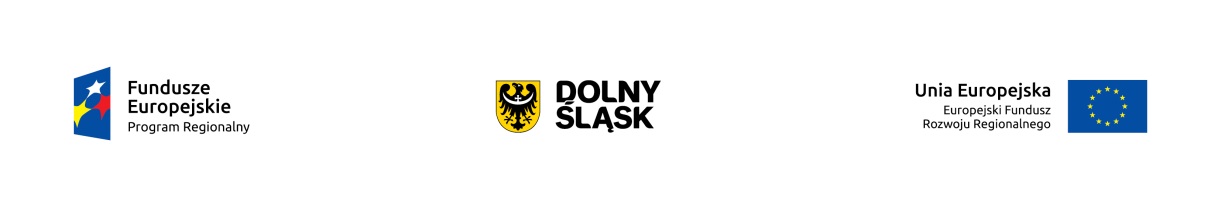 Nabór w trybie konkursowym ukierunkowany na ZIT WrOF


Nabór dla Wnioskodawców realizujących przedsięwzięcia na terenie Wrocławskiego Obszaru Funkcjonalnego określonego w Strategii ZIT WrOF.


Alokacja przeznaczona na konkurs wynosi 2 115 000 euro, tj. 9 227 957 zł.
 
 Ze względu na kurs euro limit dostępnych środków może ulec zmianie. Z tego powodu dokładna kwota dofinansowania zostanie określona na etapie zatwierdzania Listy ocenionych projektów.
7
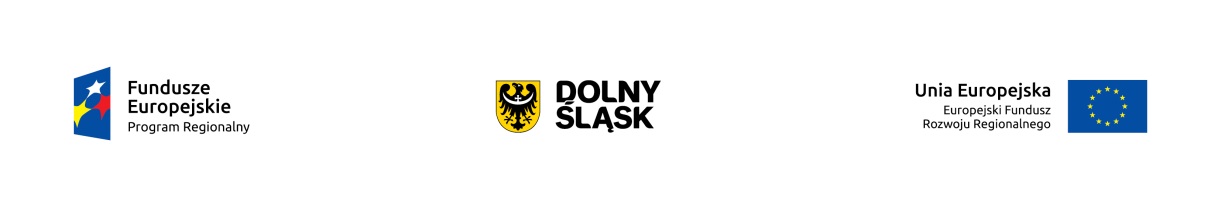 Nabór w trybie konkursowym ukierunkowany na ZIT AJ


Nabór dla Wnioskodawców realizujących przedsięwzięcia na terenie Aglomeracji Jeleniogórskiej określonej w Strategii ZIT AJ.


Alokacja przeznaczona na konkurs wynosi 705 000 euro, tj. 3 075 986 zł.
 
Ze względu na kurs euro limit dostępnych środków może ulec zmianie. Z tego powodu dokładna kwota dofinansowania zostanie określona na etapie zatwierdzania Listy ocenionych projektów.
8
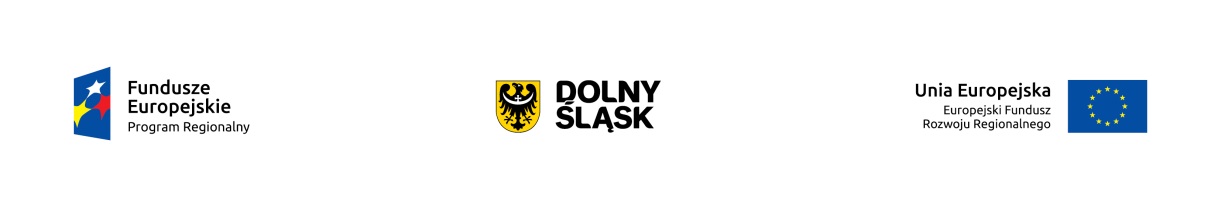 Kategorią interwencji (zakresem interwencji dominującym) dla niniejszego konkursu jest kategoria 052 Infrastruktura na potrzeby wczesnej edukacji elementarnej i opieki na dzieckiem.
9
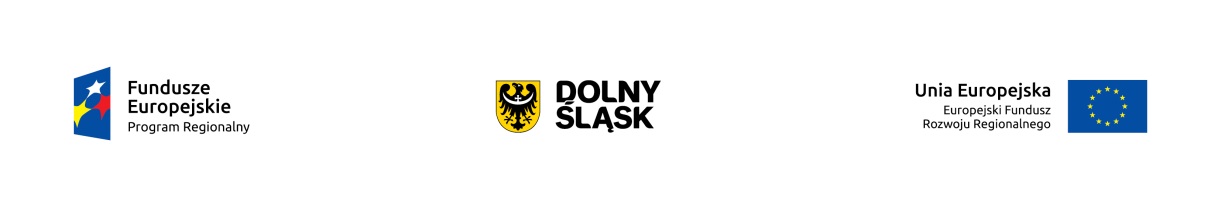 Typ projektu 6.1.C: 
Budowa, remont, przebudowa, rozbudowa, wyposażenie, modernizacja oraz adaptacja infrastruktury prowadzonej przez podmioty opieki nad dziećmi do 3 roku życia (np. żłobki, kluby malucha) – istotne informacje: 
 
Budowa nowych obiektów jest możliwa w uzasadnionych przypadkach, jeśli znajdzie odzwierciedlenie w dokumentacji aplikacyjnej, w konkretnej analizie demograficznej lub potwierdzenie w danych statystycznych, wyłącznie w sytuacji, gdy przebudowa, rozbudowa lub adaptacja istniejących budynków nie jest możliwa lub jest nieuzasadniona ekonomicznie. 
 
Pod pojęciem rozbudowy rozumie się sytuację, w której rozbudowywana część obiektu będzie funkcjonalnie i rzeczywiście połączona z istniejącą częścią obiektu.
10
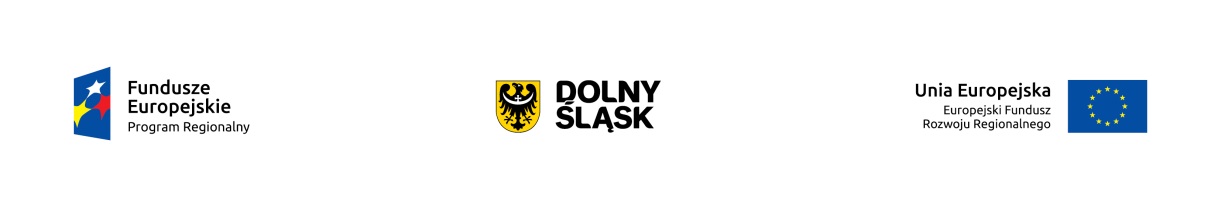 Lokal, w którym ma być prowadzony żłobek lub klub dziecięcy musi spełniać wymagania lokalowe i sanitarne określone w Rozporządzeniu Ministra Pracy i Polityki Społecznej z dnia 10 lipca 2014 r. w sprawie wymagań lokalowych i sanitarnych jakie musi spełniać lokal, w którym ma być prowadzony żłobek lub klub dziecięcy (Dz. U. poz. 925).



Projekt powinien uwzględniać dostosowanie do potrzeb osób niepełnosprawnych.

https://www.power.gov.pl/dostepnosc
11
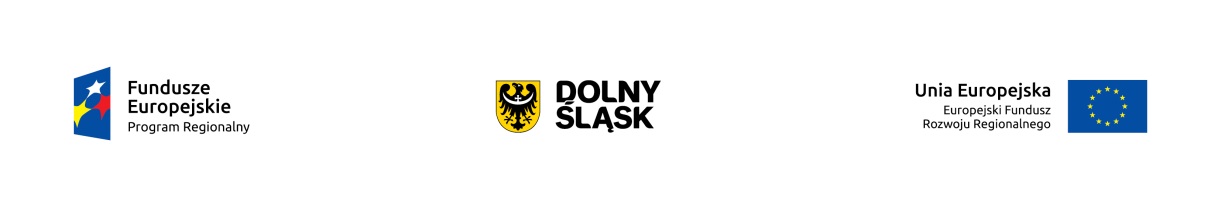 Aby projekt mógł być realizowany, Wnioskodawca musi wskazać powiązanie z realizacją celów RPO WD 2014-2020 w zakresie wsparcia udzielanego w ramach Europejskiego Funduszu Społecznego, tj. że projekt przyczynia się do osiągnięcia celów zapisanych w RPO WD 2014-2020 w zakresie zwiększenia zatrudnienia, włączenia społecznego i walki z ubóstwem.
12
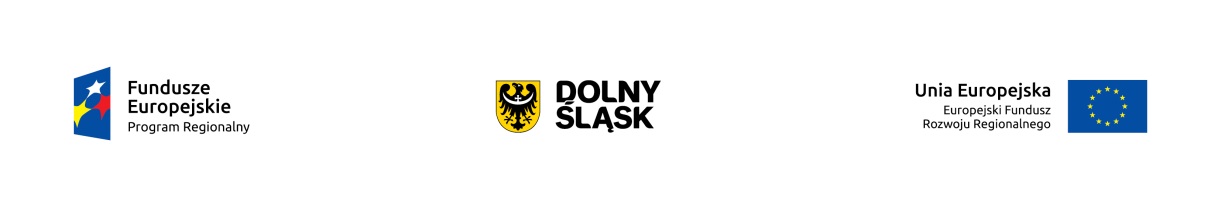 Możliwe są działania poprawiające efektywność energetyczną – termomodernizacja obiektów, analogiczne do Działania 3.3 RPO WD Efektywność energetyczna w budynkach użyteczności publicznej i sektorze mieszkaniowym (projekty typu 3.3.A i 3.3.B). 

Wartość takiej inwestycji nie może przekraczać 49% wartości  wydatków kwalifikowalnych na pojedynczy budynek w projekcie.
13
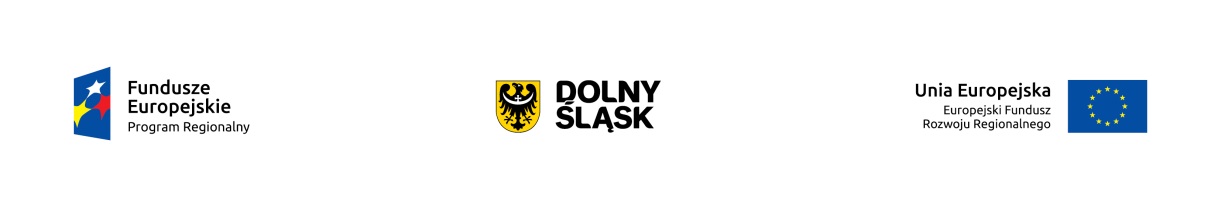 Możliwe są wydatki na zagospodarowanie otoczenia w zieleń i obiekty małej architektury.

Wartość takich inwestycji nie może przekraczać 15% wartości  wydatków kwalifikowalnych.
14
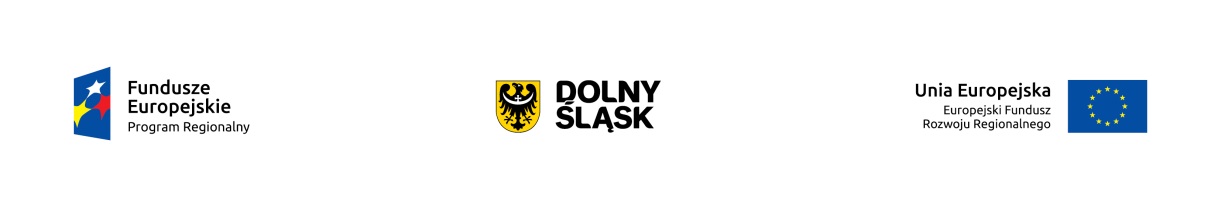 Ww. limity procentowe nie sumują się – elementy uzupełniające w projekcie zawsze powinny stanowić maksymalnie 49% całkowitych wydatków kwalifikowalnych. 

Jeśli projekt składa się z przebudowy obiektu, jego termomodernizacji i zagospodarowania otoczenia w zieleń, wówczas wydatki na przebudowę obiektu powinny stanowić co najmniej 51% wydatków kwalifikowalnych.
15
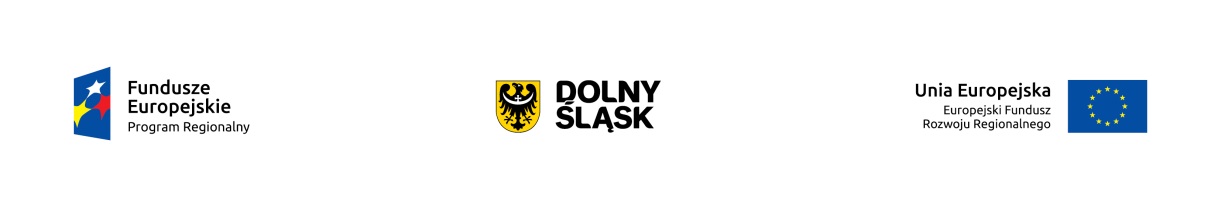 Nie będą finansowane wydatki:

 na inwestycje w części związanej z prowadzeniem działalności administracyjnej we wspieranych w projekcie budynkach;

Należy określić procentowy udział powierzchni użytkowej związanej z prowadzeniem działalności administracyjnej w całkowitej powierzchni użytkowej budynku i wg uzyskanej proporcji obniżyć wydatki kwalifikowalne.

 na inwestycje w części związanej z prowadzeniem działalności gospodarczej nie związanej celem projektu we wspieranych w projekcie budynkach;

Należy określić procentowy udział powierzchni użytkowej związanej z prowadzeniem działalności gospodarczej w całkowitej powierzchni użytkowej budynku i wg uzyskanej proporcji obniżyć wydatki kwalifikowalne.

 dotyczące infrastruktury przedszkoli.
Jeśli Wnioskodawca nie ma możliwości wykazania kosztów w podziale na żłobek i przedszkole, należy określić procentowy udział powierzchni użytkowej związanej z prowadzeniem działalności przedszkolnej w całkowitej powierzchni użytkowej budynku. Następnie należy wg uzyskanej proporcji obniżyć wydatki kwalifikowalne.
16
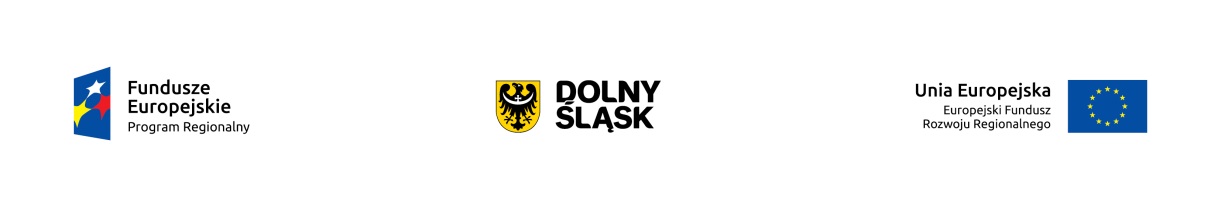 Preferowane będą projekty: 
związane z tworzeniem nowych miejsc opieki nad dziećmi;
o charakterze rewitalizacyjnym – wynikające z Lokalnego Programu Rewitalizacji (Listy B) danej gminy, znajdującego się na wykazie IZ RPO WD 2014-2020;
realizowane na obszarach charakteryzujących się słabym dostępem do miejsc opieki nad dzieckiem do lat 3;
realizowane na obszarach wiejskich;
dotyczące podmiotów realizujących zadania w zakresie opieki nad dziećmi niepełnosprawnymi.
17
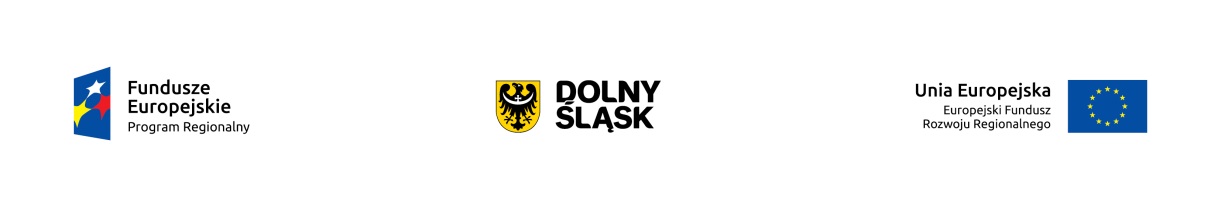 Typy Wnioskodawców/Beneficjentów:
O dofinansowanie w ramach konkursu mogą ubiegać się następujące typy Wnioskodawców:
jednostki samorządu terytorialnego (jst), ich związki i stowarzyszenia;
jednostki organizacyjne jst;
organizacje pozarządowe;
kościoły, związki wyznaniowe oraz osoby prawne kościołów i związków wyznaniowych;
podmioty zajmujące się opieką nad dziećmi do 3 roku życia*.

* Poprzez podmioty prowadzące rozumiane są wszystkie podmioty, które na podstawie właściwych ustaw świadczą/będą świadczyć wymienione w typach projektów usługi i dzięki realizacji projektu uzyskają status podmiotu prowadzącego. 

W momencie składania wniosku o dofinansowanie projektu Wnioskodawca, jeśli jest osobą fizyczną, musi mieć zarejestrowaną działalność gospodarczą.
18
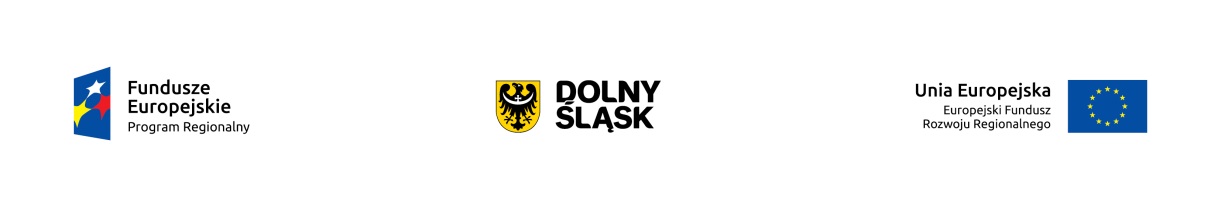 Jako Partnerzy występować  mogą  tylko podmioty wskazane jako Wnioskodawcy/Beneficjenci.

Należy pamiętać, iż zgodnie z art. 33 ust. 6 ustawy z dnia 11 lipca 2014 r. o zasadach realizacji programów w zakresie polityki spójności finansowanych w perspektywie finansowej 2014–2020 (tekst jedn.: Dz. U. z 2016 r. poz. 217) [ustawy wdrożeniowej], porozumienie lub umowa o partnerstwie nie mogą być zawarte pomiędzy podmiotami powiązanymi w rozumieniu załącznika I do rozporządzenia Komisji (UE nr 651/2014 z dnia 17 czerwca 2014 r. uznającego niektóre rodzaje pomocy za zgodne z rynkiem wewnętrznym w zastosowaniu art. 107 i 108 Traktatu (Dz. Urz. UE L 187 z 26.06.2014, str.1).

Udział partnerów i wniesienie zasobów ludzkich, organizacyjnych, technicznych lub finansowych, a także potencjału społecznego musi być adekwatny do celu projektu.
19
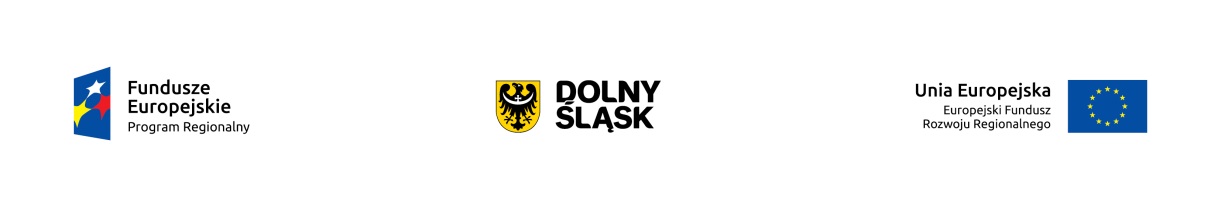 Minimalna całkowita wartość projektu – 50 000,00 zł: 

Maksymalna wartość wydatków kwalifikowalnych projektu – Nie dotyczy

Maksymalny dopuszczalny poziom dofinansowania UE 
na poziomie projektu wynosi: 

w przypadku projektów nieobjętych pomocą publiczną – 85% kosztów kwalifikowalnych; 
w przypadku projektu objętego pomocą de minimis – 85% % kosztów kwalifikowalnych.


Minimalny wkład własny Beneficjenta  na poziomie projektu wynosi 15%.
20
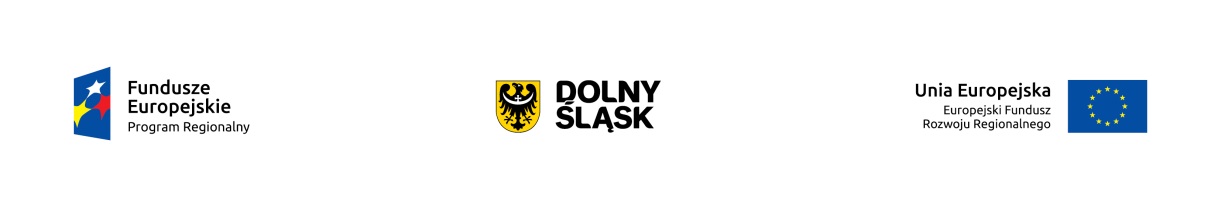 Kwestie dotyczące pomocy publicznej/pomoc de minimis:

Zgodnie z interpretacją Ministerstwa Rozwoju w przypadku Działania 6.1 C co do zasady nie ma przesłanek do wystąpienia pomocy publicznej – do działalności mieszczącej się w ramach krajowego systemu opieki nad dziećmi do lat 3 nie mają zastosowania przepisy dotyczące pomocy publicznej (działalność ta co do zasady nie stanowi działalności gospodarczej w rozumieniu przepisów wspólnotowych).
21
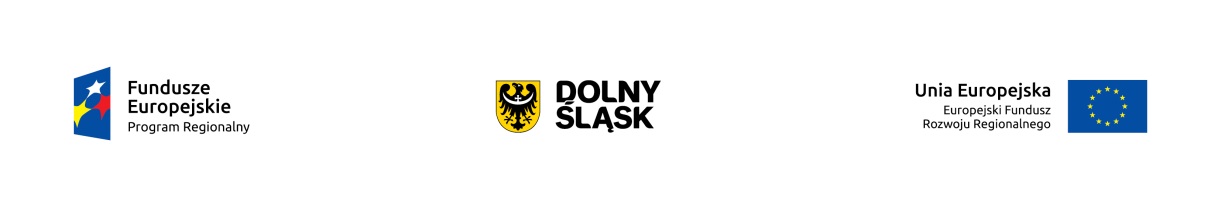 Jednocześnie należy mieć na uwadze, że istnieje możliwość realizacji projektów „mieszanych”, tzn. objętych w części pomocą publiczną, a w części wsparciem niestanowiącym pomocy. Wykorzystywanie dofinansowanej infrastruktury w ramach ww. placówek w celach komercyjnych i innych nie mieszczących się w zakresie realizacji zadań publicznych, o których mowa w ww. ustawie, będzie powodowało powstanie obowiązku stosowania przepisów dotyczących pomocy publicznej w stosunku do wsparcia na prowadzenie tych placówek. Jeśli zatem, przykładowo, wspierana placówka prowadzi zarówno działalność opiekuńczą na podstawie ustawy o opiece nad dziećmi w wieku do lat 3, jak i działalność komercyjną, a wsparcie dotyczy obydwu działalności (np. sprzęty biurowe będą wykorzystywane w związku z prowadzeniem działalności komercyjnej), należy oba rodzaje działalności rozdzielić.
22
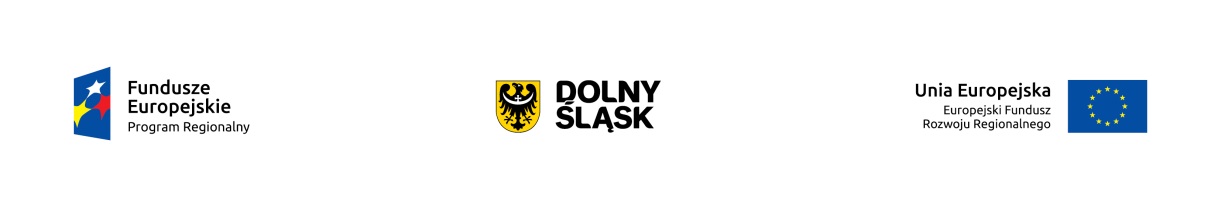 Przedmiotowy rozdział ma na celu uniknięcie subsydiowania krzyżowego i powinien prowadzić do wyraźnego wyodrębnienia kosztów i finansowania działalności tak, aby ze środków publicznych nie finansować przedsięwzięć zakłócających lub grożących zakłóceniem konkurencji oraz wpływających na wymianę handlową na rynku wewnętrznym UE (bowiem wówczas do finansowania ze środków publicznych będą miały zastosowanie przepisy o pomocy publicznej). W powyższej sytuacji konieczne jest prowadzenie w ramach ksiąg rachunkowych podmiotu odrębnej ewidencji dla usług świadczonych w ramach publicznego systemu opiekuńczego oraz dla usług komercyjnych w tym prawidłowe przypisywanie przychodów i kosztów związanych z działalnością wspieraną oraz pozostałą działalnością na podstawie konsekwentnie stosowanych i mających obiektywne uzasadnienie metod (zgodnie z art. 2 pkt 8 w związku z art. 8 ustawy z dnia 22 września 2006 r. o przejrzystości stosunków finansowych pomiędzy organami publicznymi a przedsiębiorcami publicznymi oraz o przejrzystości finansowej niektórych przedsiębiorców (Dz. U. Nr 191, poz. 1411, z późn. zm.)).
23
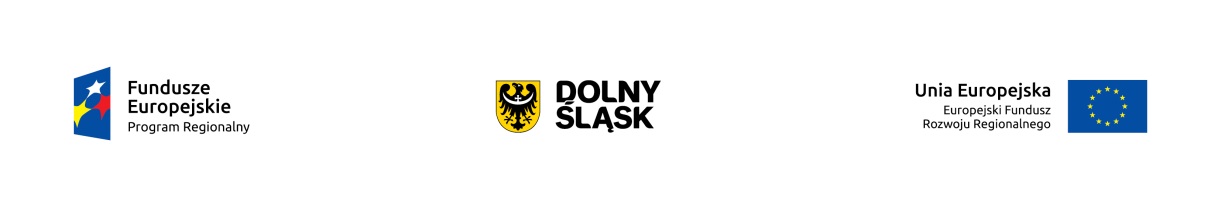 Co do zasady pomoc publiczna nie wystąpi jeśli, np. wynajem będzie kwestią incydentalną (bardzo rzadką i niesystematyczną).

W przypadku wystąpienia w projekcie pomocy publicznej będzie udzielana wyłącznie pomoc de minimis na podstawie Rozporządzenia Ministra Infrastruktury i Rozwoju z dnia 19 marca 2015 r. w sprawie udzielania pomocy de minimis w ramach regionalnych programów operacyjnych na lata 2014-2020 (Dz. U. 2015, poz. 488) – kwota pomocy de minimis nie może przekroczyć 200 tys. Euro na beneficjenta (jest to maksymalny limit pomocy de minimis jaki może otrzymać dany podmiot w okresie 3 lat).
24
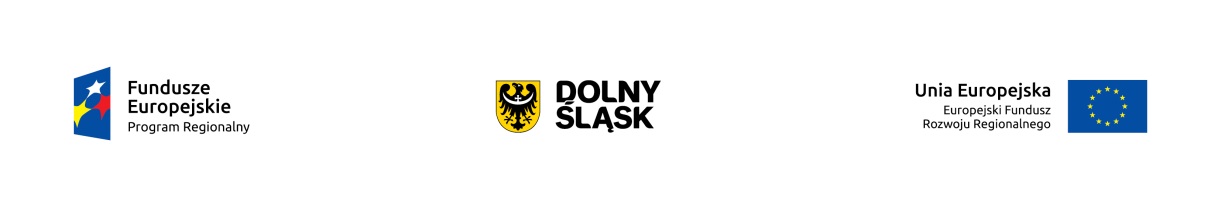 Termin, miejsce i forma składania wniosków o dofinansowanie: 

Wnioskodawca wypełnia wniosek o dofinansowanie za pośrednictwem aplikacji – Generator Wniosków – dostępny na stronie http://gwnd.dolnyslask.pl/  w terminie: 

od godz. 8:00 dnia 4 maja 2016 r. do godz. 15:00 dnia  2 czerwca 2016 r. 

Jednocześnie, najpóźniej do dnia zakończenia naboru tj. do godz. 15:00 dnia  2 czerwca 2016 r., do siedziby IOK (IZ RPO WD 2014-2020) należy dostarczyć jeden egzemplarz wydrukowanej z systemu (Generator Wniosków) papierowej wersji wniosku, opatrzonej czytelnym podpisem/-ami lub parafą i z pieczęcią imienną osoby/-ób uprawnionej/-ych do reprezentowania Wnioskodawcy (wraz z podpisanymi załącznikami).
25
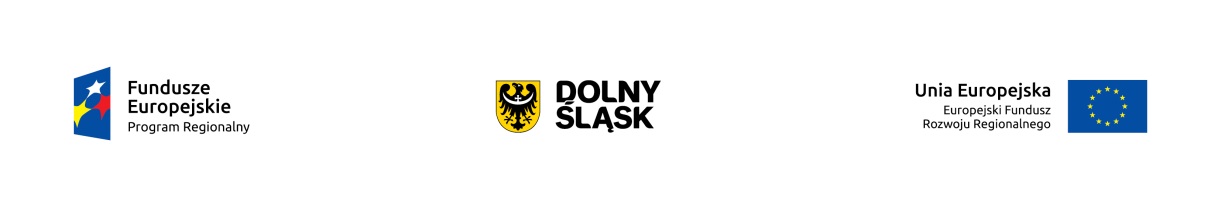 Kwalifikowalność wydatków: 

Początkiem okresu kwalifikowalności wydatków jest 1 stycznia 2014 r. 
 
Najpóźniejszy termin złożenia ostatniego wniosku o płatność:  3 grudnia 2018 r.
 

Zgodnie z art. 37 ust. 3 ustawy wdrożeniowej nie może zostać wybrany do dofinansowania projekt, który został fizycznie ukończony lub w pełni zrealizowany przez złożeniem wniosku o dofinansowanie, niezależnie od tego, czy wszystkie powiązane płatności zostały dokonane przez Wnioskodawcę.
26
[Speaker Notes: Załączniki do umowy – WAŻNE!
Będą podpisywane i skanowane dołączane do wniosku.
Wyciąg z Kryteriów wyboru projektów zatwierdzonych przez KM RPO WD 2014-2020 obowiązujących w niniejszym naborze stanowi załącznik nr 3 do niniejszego Regulaminu.
„Kryteria wyboru projektów w ramach RPO WD 2014-2020”, zatwierdzone uchwałą nr 17/15 z dnia 6 listopada przez Komitet Monitorujący Regionalnego Programu Operacyjnego Województwa Dolnośląskiego  są zamieszczone na stronie www.rpo.dolnyslask.pl. 
Początkiem okresu kwalifikowalności wydatków jest 1 stycznia 2014 r. 
Kwalifikowalność wydatków dla projektów współfinansowanych ze środków krajowych i unijnych w ramach RPO WO 2014-2020 musi być zgodna z przepisami unijnymi i krajowymi, w tym w szczególności z: 
Rozporządzeniem ogólnym. 
Ustawą wdrożeniową. 
Rozporządzeniem Komisji (UE) nr 1407/2013 z dnia 18 grudnia 2013 r. w sprawie stosowania artykułu 107 i 108 Traktatu o funkcjonowaniu Unii Europejskiej do pomocy de minimis. 
Rozporządzeniem Ministra Infrastruktury i Rozwoju z dnia 19 marca 2015 r. w sprawie udzielania pomocy de minimis w ramach regionalnych programów operacyjnych na lata 2014-2020. (Dz. U. z 2015 r. poz. 488 z późn. zm.), 
Rozporządzenie Ministra Infrastruktury i Rozwoju z dnia 28 sierpnia 2015 r. w sprawie udzielania pomocy inwestycyjnej na kulturę i zachowanie dziedzictwa kulturowego w ramach regionalnych programów operacyjnych na lata 2014-2020;
Wytycznymi Ministra Infrastruktury i Rozwoju w zakresie kwalifikowalności wydatków w ramach Europejskiego Funduszu Rozwoju Regionalnego, Europejskiego Funduszu Społecznego oraz Funduszu Spójności na lata 2014-2020, 
a także z: załącznikiem nr 6 do SZOOP.]
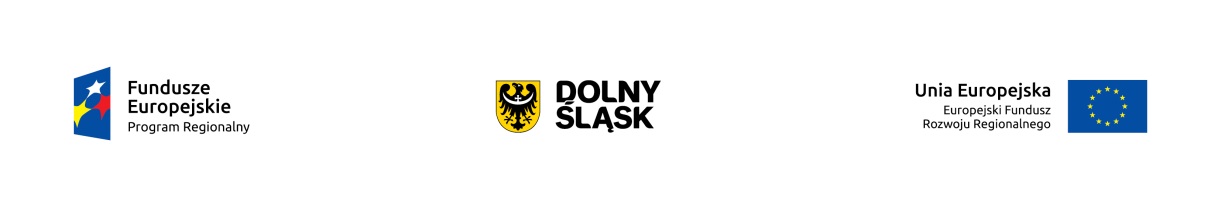 Wskaźniki:

W ramach RPO WD 2014-2020 rozróżnia się następujące wskaźniki:
obligatoryjne – wskaźniki ujęte w RPO WD 2014-2020, SZOOP RPO WD 2014-2020;
horyzontalne;
dodatkowe – wskaźniki projektowe.

Wnioskodawca ma obowiązek uwzględnić wszystkie adekwatne wskaźniki produktu z listy wskaźników opisanych dla danego naboru, odpowiadające celowi projektu. 

Dodatkowo w ramach wniosku o dofinansowanie Wnioskodawca może określić inne, dodatkowe wskaźniki specyficzne dla danego projektu, o ile będzie to niezbędne dla prawidłowej realizacji projektu (tzw. wskaźniki projektowe).
27
[Speaker Notes: Więcej na temat wskaźników – definicje, określania wartości bazowej itp. – w zał. wskaźnikowym do naboru.

Realizacja projektów wiąże się z obowiązkiem monitorowania wszystkich wspólnych wskaźników produktu i rezultatu bezpośredniego wskazanych w Wytycznych w zakresie monitorowania postępu rzeczowego realizacji programów operacyjnych na lata 2014-2020 – wskaźniki horyzontalne.

Dodatkowo w ramach wniosku o dofinansowanie Wnioskodawca może określić inne, dodatkowe wskaźniki specyficzne dla danego projektu, o ile będzie to niezbędne dla prawidłowej realizacji projektu (tzw. wskaźniki projektowe).]
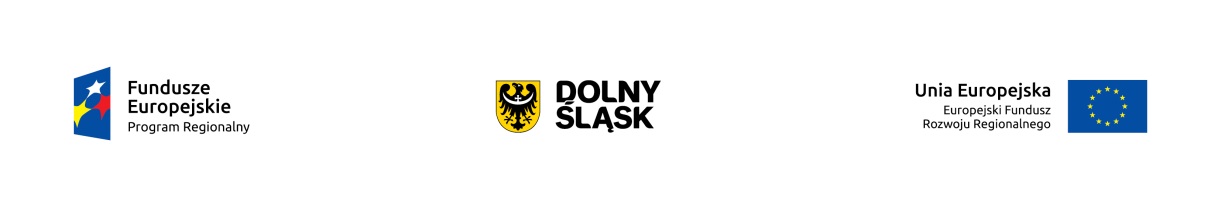 We wniosku o dofinansowanie należy określić, w jaki sposób i na jakiej podstawie mierzone będą wskaźniki realizacji celu projektu poprzez ustalenie źródła weryfikacji/pozyskania danych do pomiaru wskaźnika oraz częstotliwości pomiaru. Dlatego przy określaniu wskaźników należy wziąć pod uwagę dostępność i wiarygodność danych niezbędnych do pomiaru danego wskaźnika.
28
[Speaker Notes: Więcej na temat wskaźników – definicje, określania wartości bazowej itp. – w zał. wskaźnikowym do naboru.

Realizacja projektów wiąże się z obowiązkiem monitorowania wszystkich wspólnych wskaźników produktu i rezultatu bezpośredniego wskazanych w Wytycznych w zakresie monitorowania postępu rzeczowego realizacji programów operacyjnych na lata 2014-2020 – wskaźniki horyzontalne.

Dodatkowo w ramach wniosku o dofinansowanie Wnioskodawca może określić inne, dodatkowe wskaźniki specyficzne dla danego projektu, o ile będzie to niezbędne dla prawidłowej realizacji projektu (tzw. wskaźniki projektowe).]
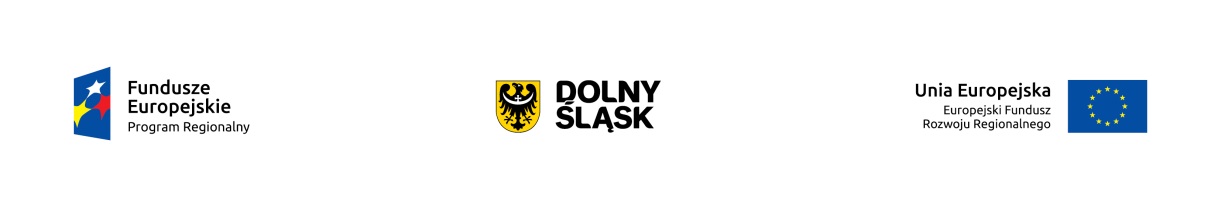 Obligatoryjne wskaźniki produktu 
– wskaźniki ujęte w RPO WD 2014-2020, SZOOP RPO WD 2014-2020:

 Potencjał objętej wsparciem infrastruktury w zakresie opieki nad dziećmi lub infrastruktury edukacyjnej (CI 35)/Opieka nad dziećmi i edukacja: Liczba miejsc w objętej wsparciem infrastrukturze w zakresie opieki nad dziećmi lub infrastrukturze edukacyjnej (CI 35)  
    
Definicja: Liczba użytkowników, którzy mogą korzystać z nowo wybudowanej lub udoskonalonej (przebudowanej, rozbudowanej, zaadaptowanej) infrastruktury opieki nad dziećmi lub edukacyjnej. Przez użytkowników, w tym kontekście należy rozumieć dzieci, uczniów lub studentów, nie należy uwzględniać nauczycieli, rodziców lub inne osoby, które mogą także korzystać z usprawnionej infrastruktury.  Wskaźnik mierzy nominalną wydajność (np. liczbę potencjalnych użytkowników, która jest zwykle wyższa lub równa liczbie rzeczywistych użytkowników). Wskaźnik dotyczy nowych lub udoskonalonych budynków, lub nowego doposażenia w ramach projektu. 

Liczba utworzonych obiektów opieki nad dziećmi do 3 roku życia

Definicja: Liczba wybudowanych bądź zaadoptowanych budynków na potrzeby opieki nad dziećmi do lat 3.
29
[Speaker Notes: ZIT-y określone mają wartości w porozumieniu – te ich obowiązują.

Więcej na temat wskaźników – definicje, określania wartości bazowej itp. – w zał. wskaźnikowym do naboru.

Realizacja projektów wiąże się z obowiązkiem monitorowania wszystkich wspólnych wskaźników produktu i rezultatu bezpośredniego wskazanych w Wytycznych w zakresie monitorowania postępu rzeczowego realizacji programów operacyjnych na lata 2014-2020 – wskaźniki horyzontalne.

Dodatkowo w ramach wniosku o dofinansowanie Wnioskodawca może określić inne, dodatkowe wskaźniki specyficzne dla danego projektu, o ile będzie to niezbędne dla prawidłowej realizacji projektu (tzw. wskaźniki projektowe).]
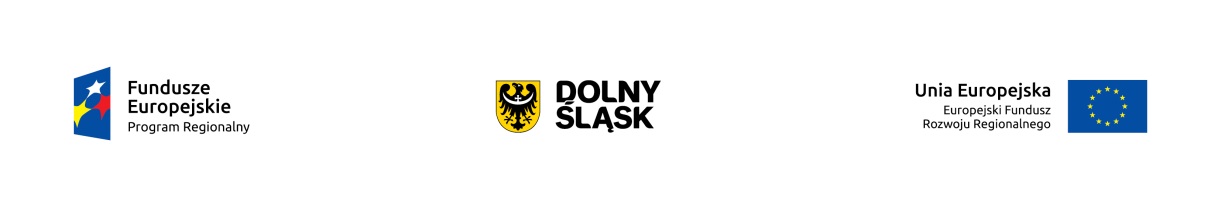 W ramach Działania 6.1 w przypadku projektów (typu C) dotyczących budowy, remontu, przebudowy, rozbudowy, wyposażenia, modernizacji oraz adaptacji infrastruktury prowadzonej przez podmioty opieki nad dziećmi do 3 roku życia (np. żłobki, kluby malucha), nie przewidziano wskaźników rezultatu bezpośredniego.
30
[Speaker Notes: ZIT-y określone mają wartości w porozumieniu – te ich obowiązują.

Więcej na temat wskaźników – definicje, określania wartości bazowej itp. – w zał. wskaźnikowym do naboru.

Realizacja projektów wiąże się z obowiązkiem monitorowania wszystkich wspólnych wskaźników produktu i rezultatu bezpośredniego wskazanych w Wytycznych w zakresie monitorowania postępu rzeczowego realizacji programów operacyjnych na lata 2014-2020 – wskaźniki horyzontalne.

Dodatkowo w ramach wniosku o dofinansowanie Wnioskodawca może określić inne, dodatkowe wskaźniki specyficzne dla danego projektu, o ile będzie to niezbędne dla prawidłowej realizacji projektu (tzw. wskaźniki projektowe).]
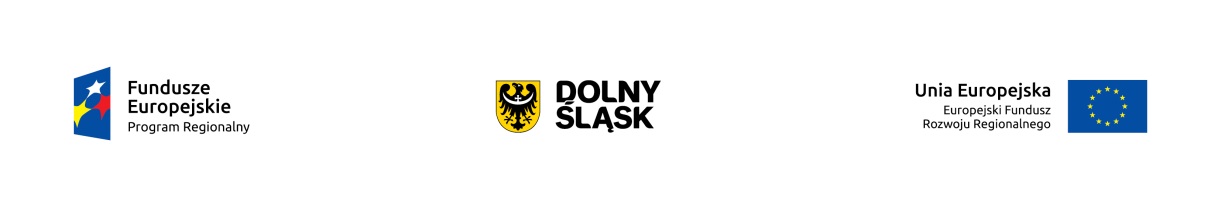 www.rpo.dolnyslask.pl       



Zapytania dotyczące naboru można przesyłać na adresy mailowe:

pife@dolnyslask.pl
pife.jeleniagora@dolnyslask.pl
pife.legnica@dolnyslask.pl
pife.walbrzych@dolnyslask.pl
31
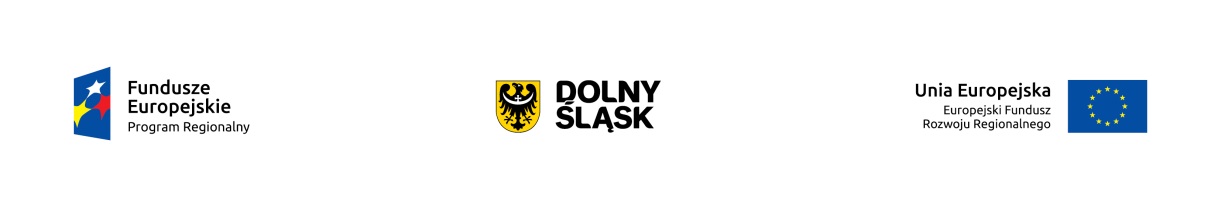 Dziękuję za uwagę
32